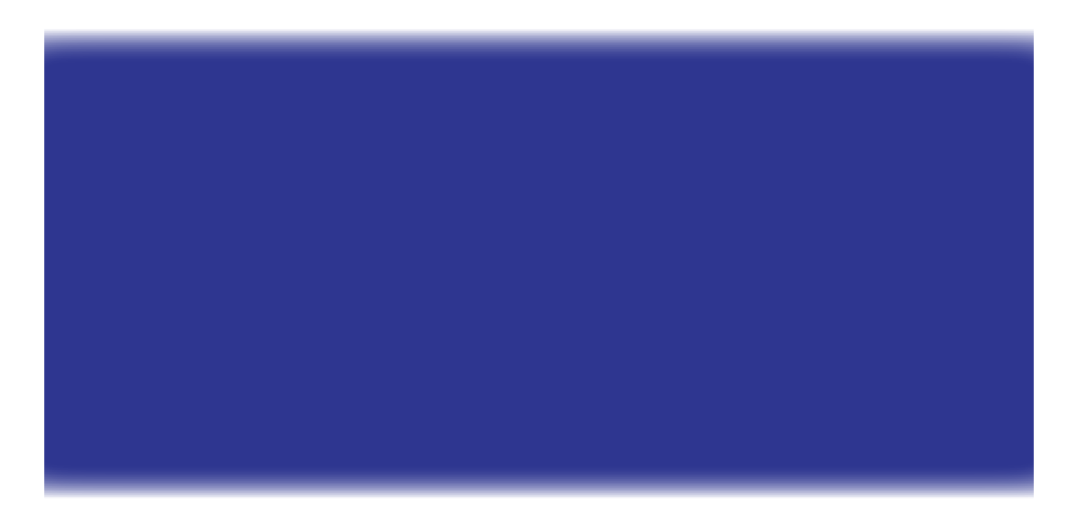 Hydraulics Updates to the IndianaDesign Manual
Mark Bailey, PE
Manager, INDOT Office of Hydraulics 

mbailey1@indot.in.gov
David Finley, PE
INDOT Hydraulics Engineer

dfinley@indot.in.gov
March 8, 2017
Updates to the IDM
How-to Information
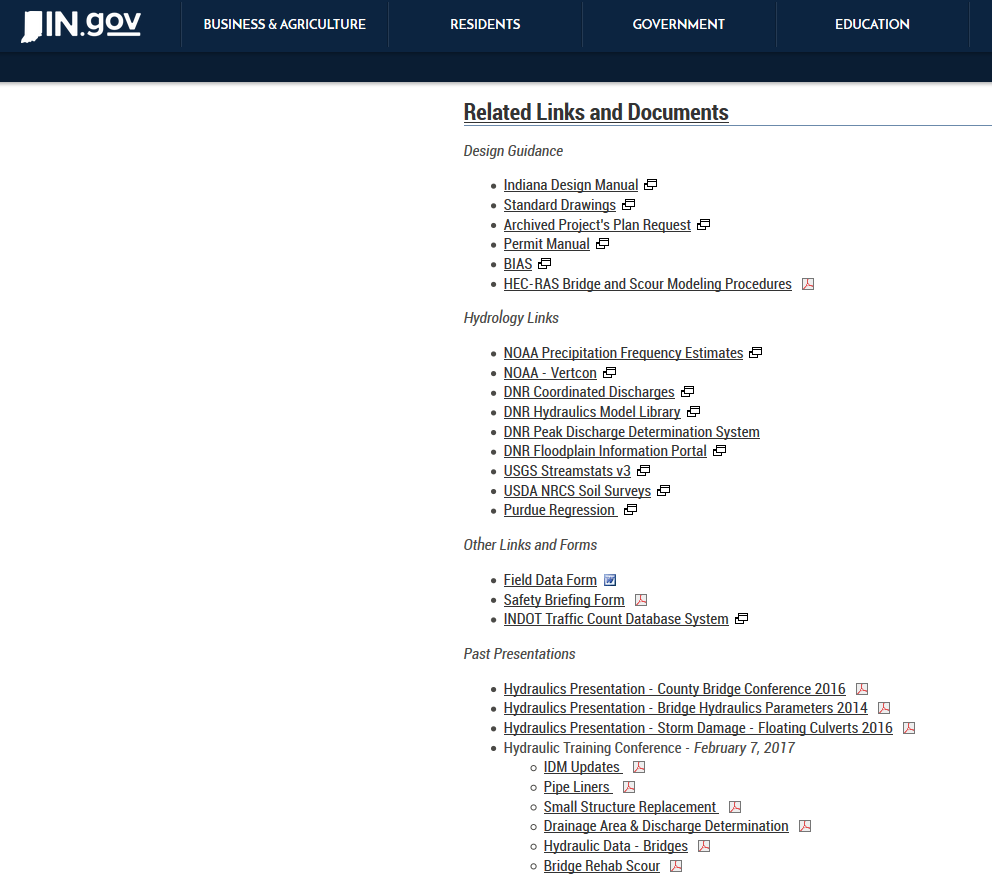 Helpful set of presentations on the Office of Hydraulics website
Updates to the IDM
Status of the current updates…
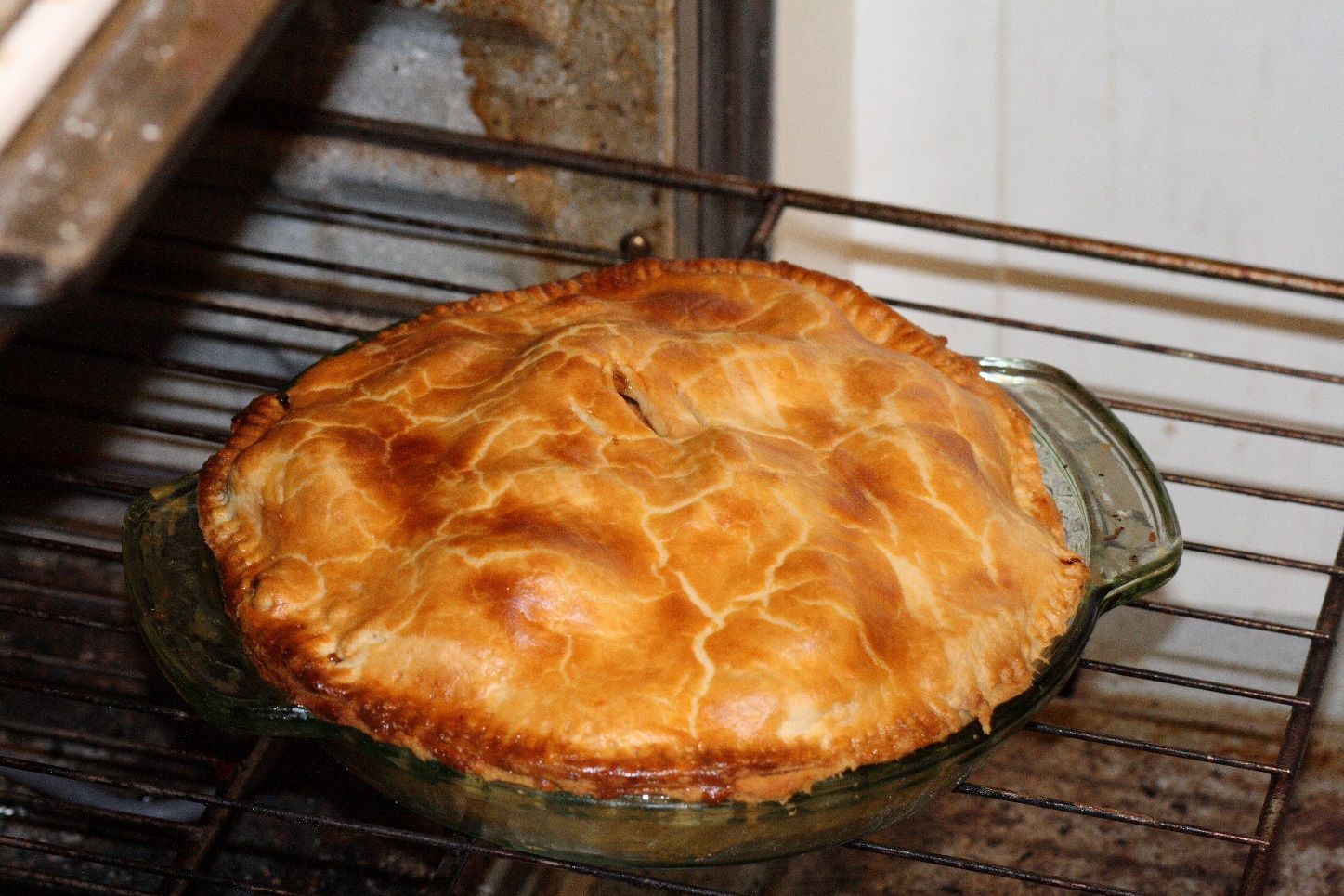 Mmmm…
It is done!
Updates to the IDM
Bridge REPLACEMENT Updates…
ONE FOOT
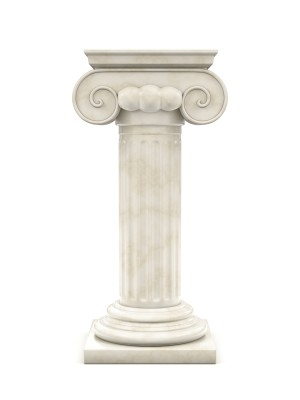 Updates to the IDM
Bridge REPLACEMENT Updates…
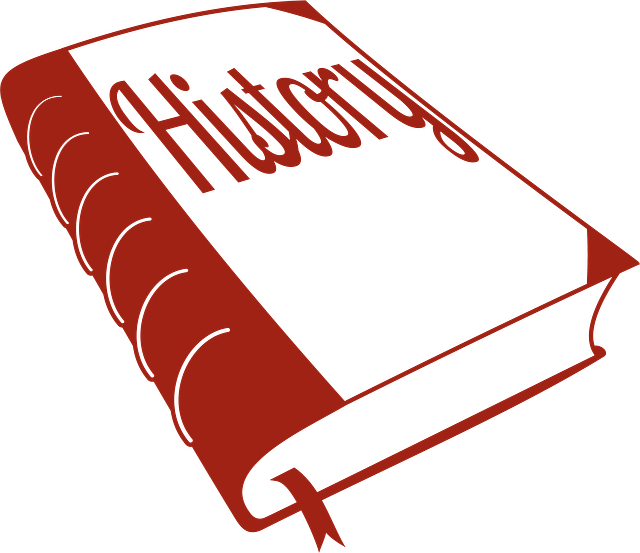 Updates to the IDM
Bridge Replacement
Backwater…
First assess the existing backwater
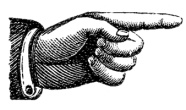 Basic backwater criteria:
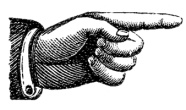 This can be affected by other factors →
Updates to the IDM
Bridge Replacement
Backwater:  Check velocity…
Requires judgment

Evidence of instability?


If the existing bridge is unstable, the average velocity in the proposed bridge waterway should be ≤ 1.5 * the downstream channel velocity.
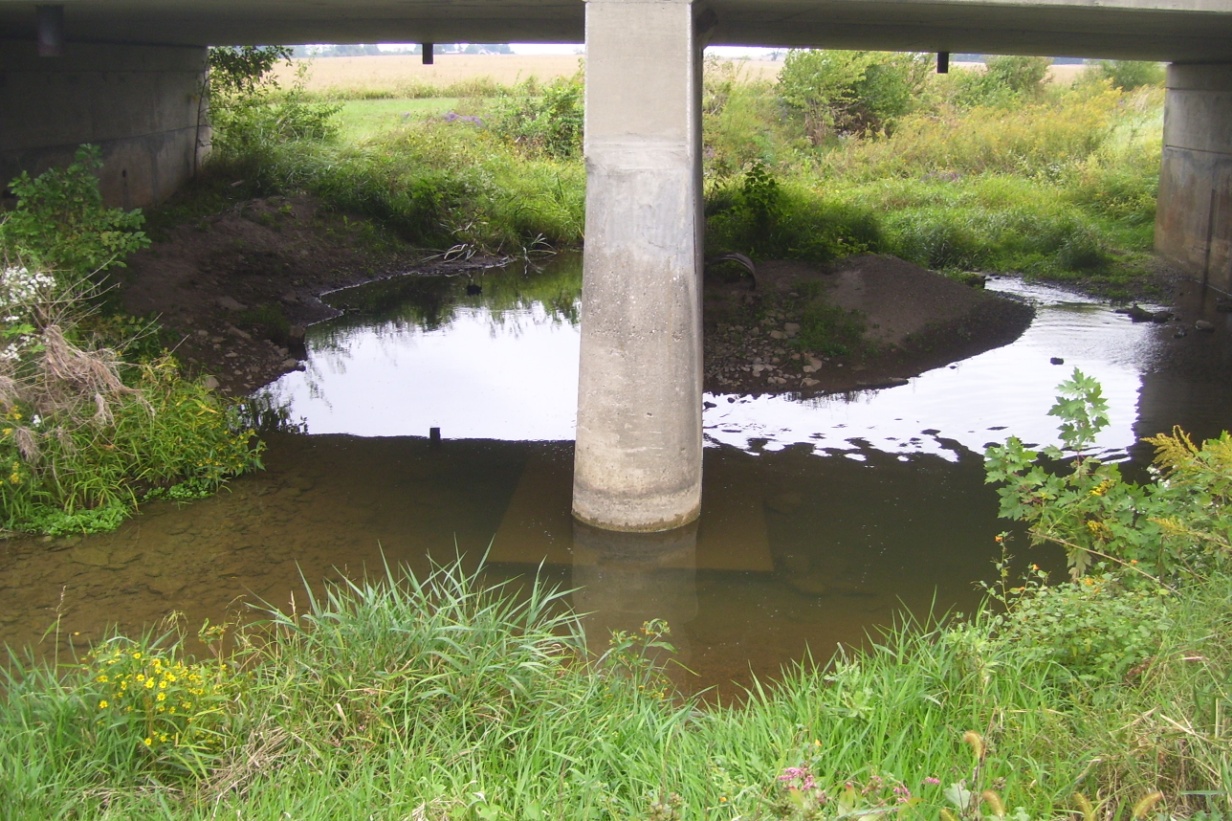 Updates to the IDM
Bridge Replacement
Backwater:  U/S structures…
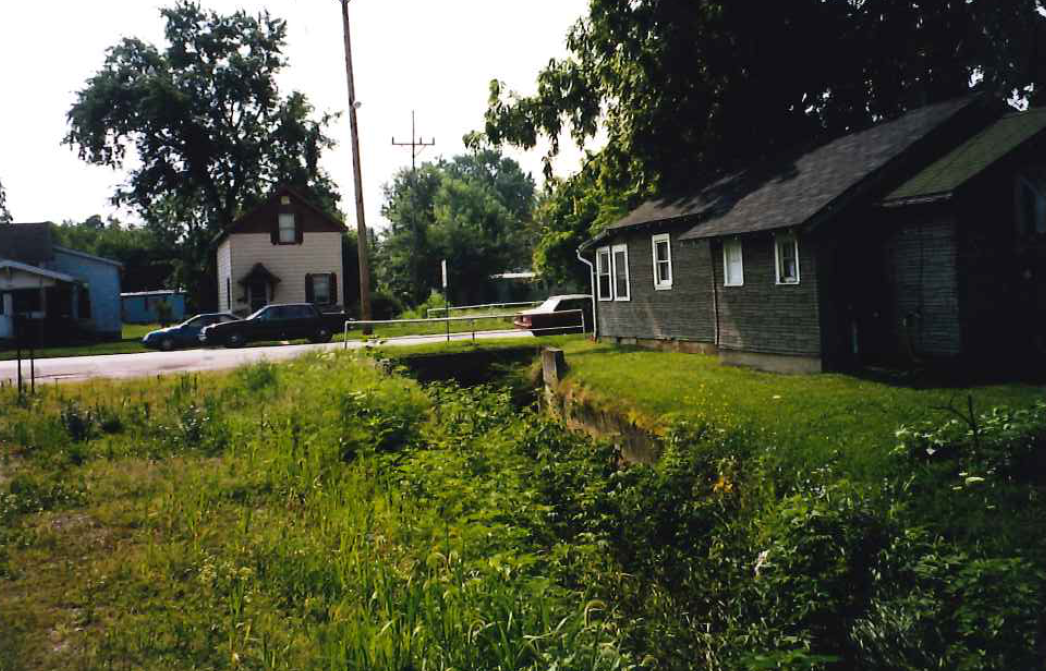 Updates to the IDM
Bridge Replacement
Backwater:  U/S structures…
Lowest adjacent land grade
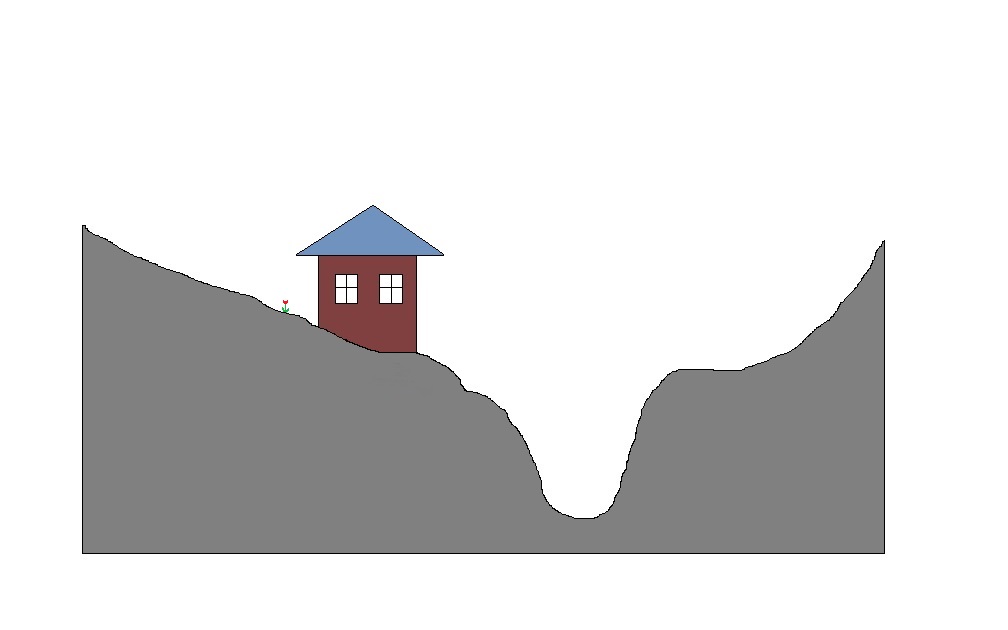 1 Foot
“Target” water surface elevation
Updates to the IDM
Bridge Replacement
Backwater:  U/S structures…
Lowest adjacent land grade
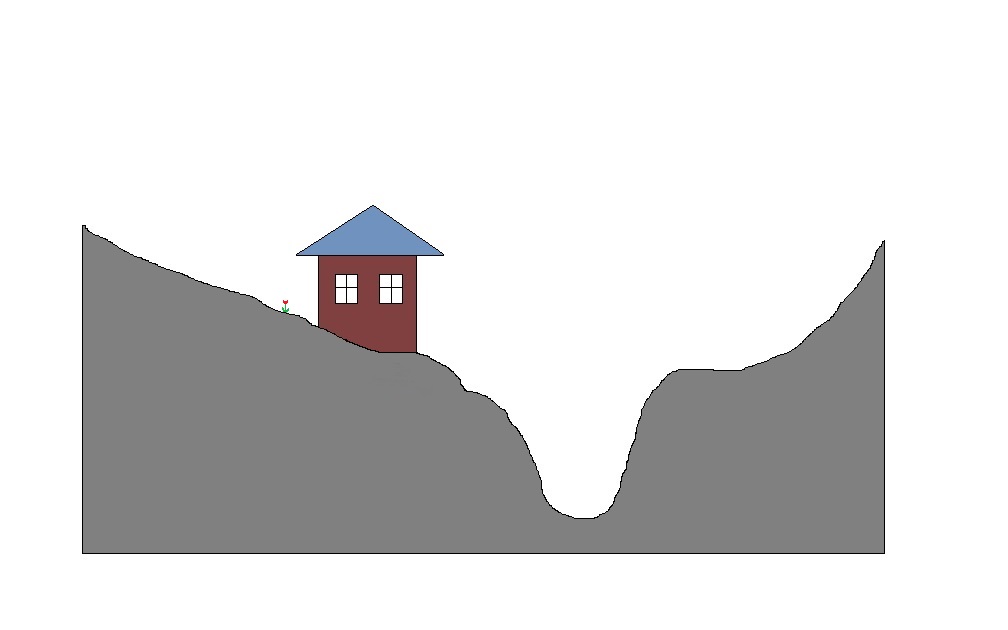 Existing backwater
(More than 1 foot)
Is the “Target” water surface elevation less than 1 foot of backwater?
Updates to the IDM
Bridge Replacement
Backwater:  U/S structures…
Lowest adjacent land grade
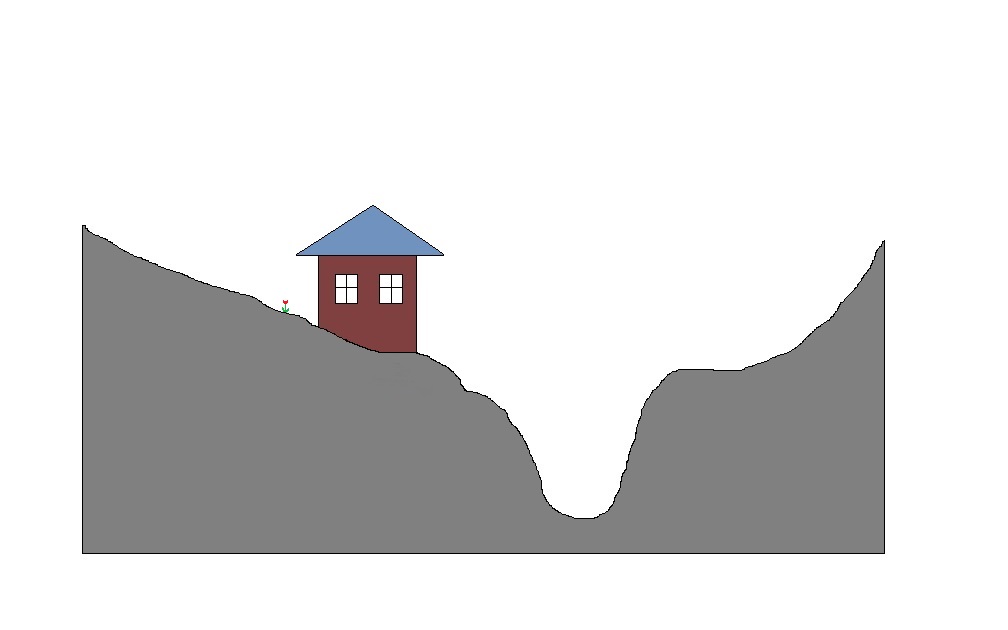 Existing backwater
(More than 1 foot)
“Target” water surface elevation = 1.5 feet of backwater.  GOOD!
Updates to the IDM
Bridge Replacement
Backwater:  U/S structures…
Lowest adjacent land grade
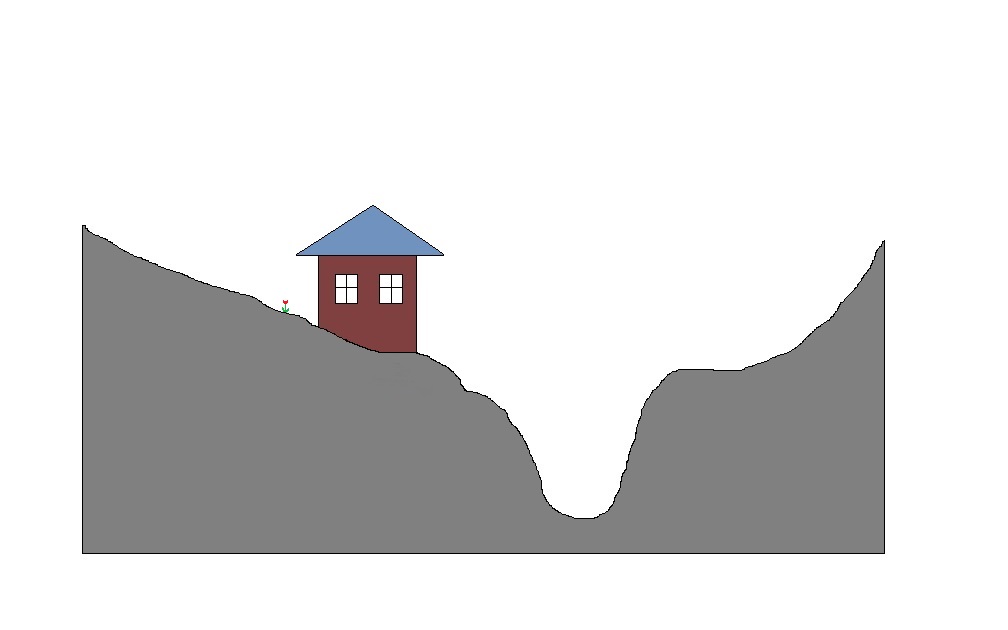 Existing backwater
(More than 1 foot)
Proposed water surface elevation for 1.0 feet of backwater.  Allowed!
“Target” water surface elevation < 1.0 feet of backwater.  OOPS!
Updates to the IDM
Bridge Replacement
Backwater:  Waterway areas…
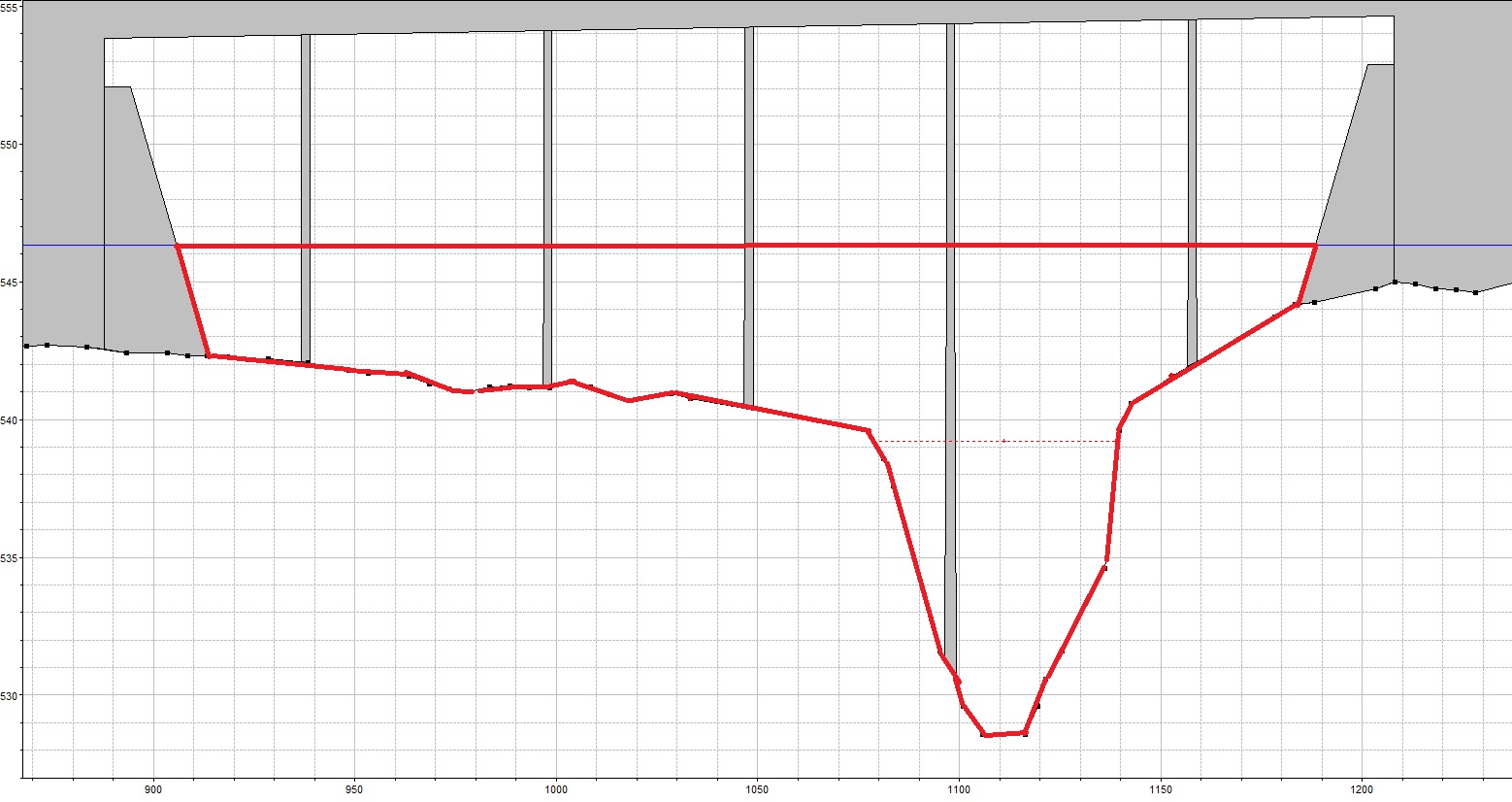 Gross Waterway Area
Updates to the IDM
Bridge Replacement
Backwater:  Waterway areas…
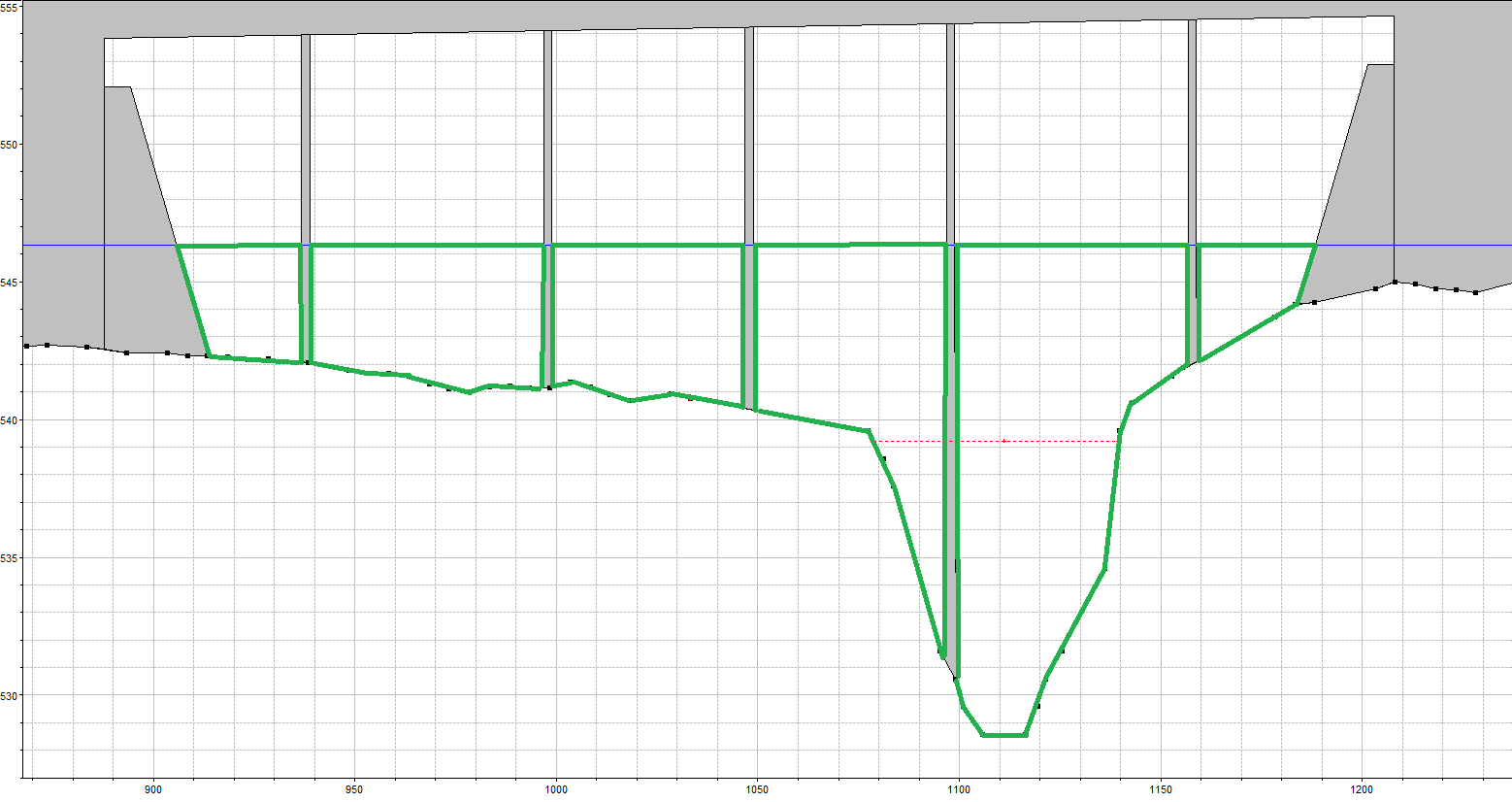 Net Waterway Area
Updates to the IDM
Bridge Replacement
Backwater:  Waterway areas…
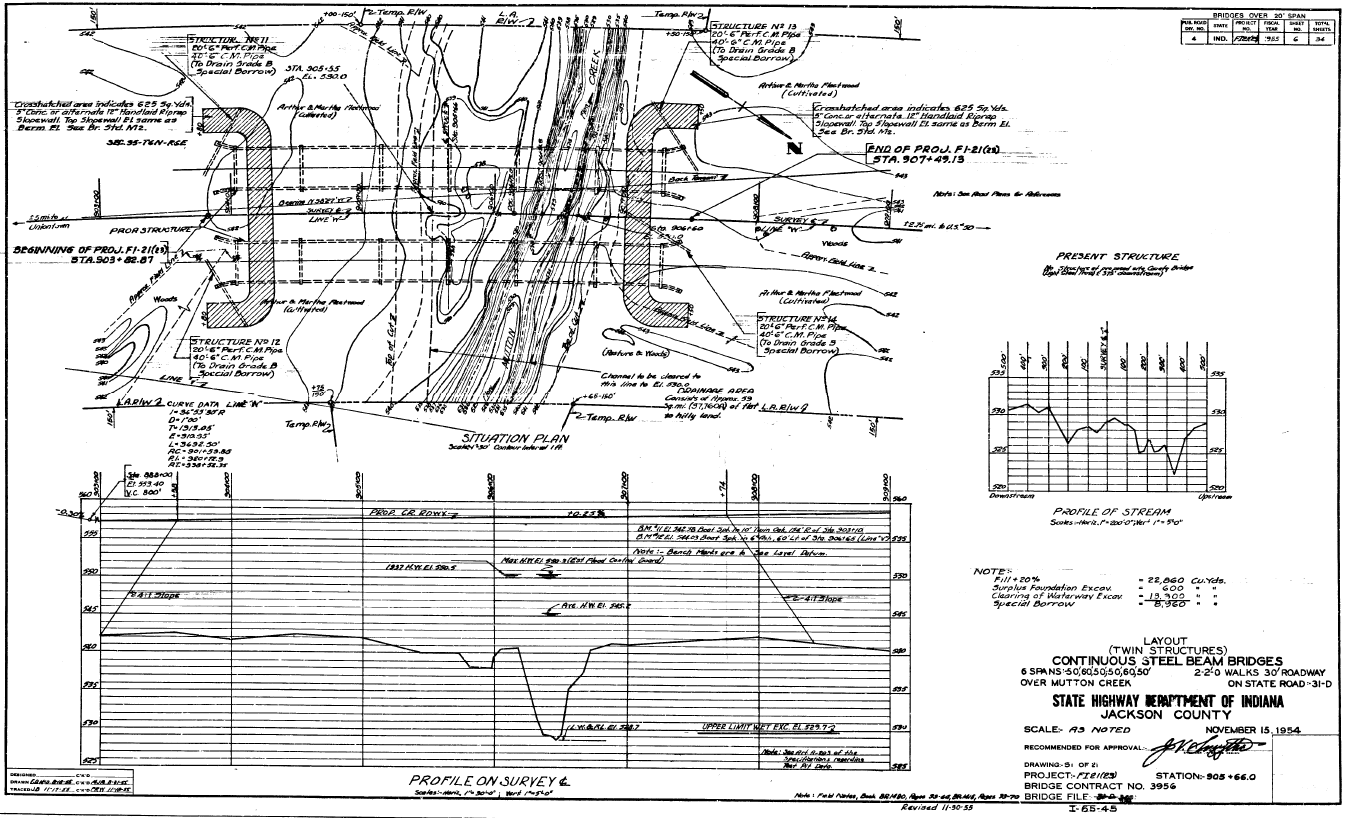 Request plans at:  http://www.in.gov/indot/2345.htm
Updates to the IDM
Bridge Replacement
Other Criteria:  Freeboard…
Current criteria:
   Ideal is 2’ or…
   maybe 1’ or…
   maybe 3’

New criteria:
     What do I
     need to 
     achieve?
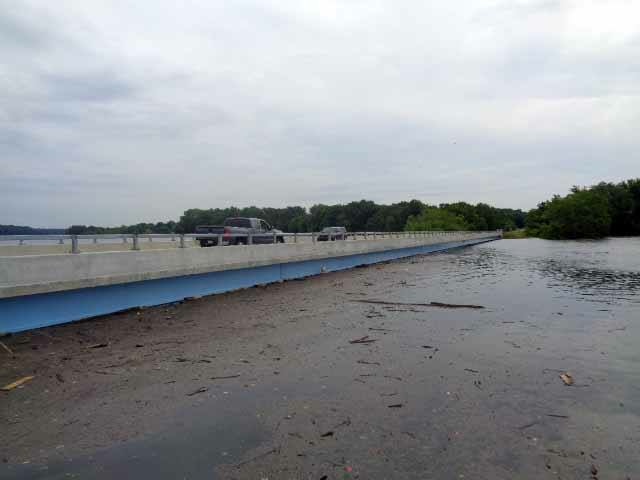 Updates to the IDM
Bridge Replacement
Other Criteria:  Freeboard…
Goal:  Meet the existing criteria

Three possibilities:
The existing low structures is above the goal
The existing low structure is in pressure flow
The existing low structure is above the 1% EP elevation, but no pressure flow
Updates to the IDM
Bridge Replacement
Other Criteria:  Freeboard…
Matching existing freeboard
Debris issues?

Yes:  Meet the current
criteria
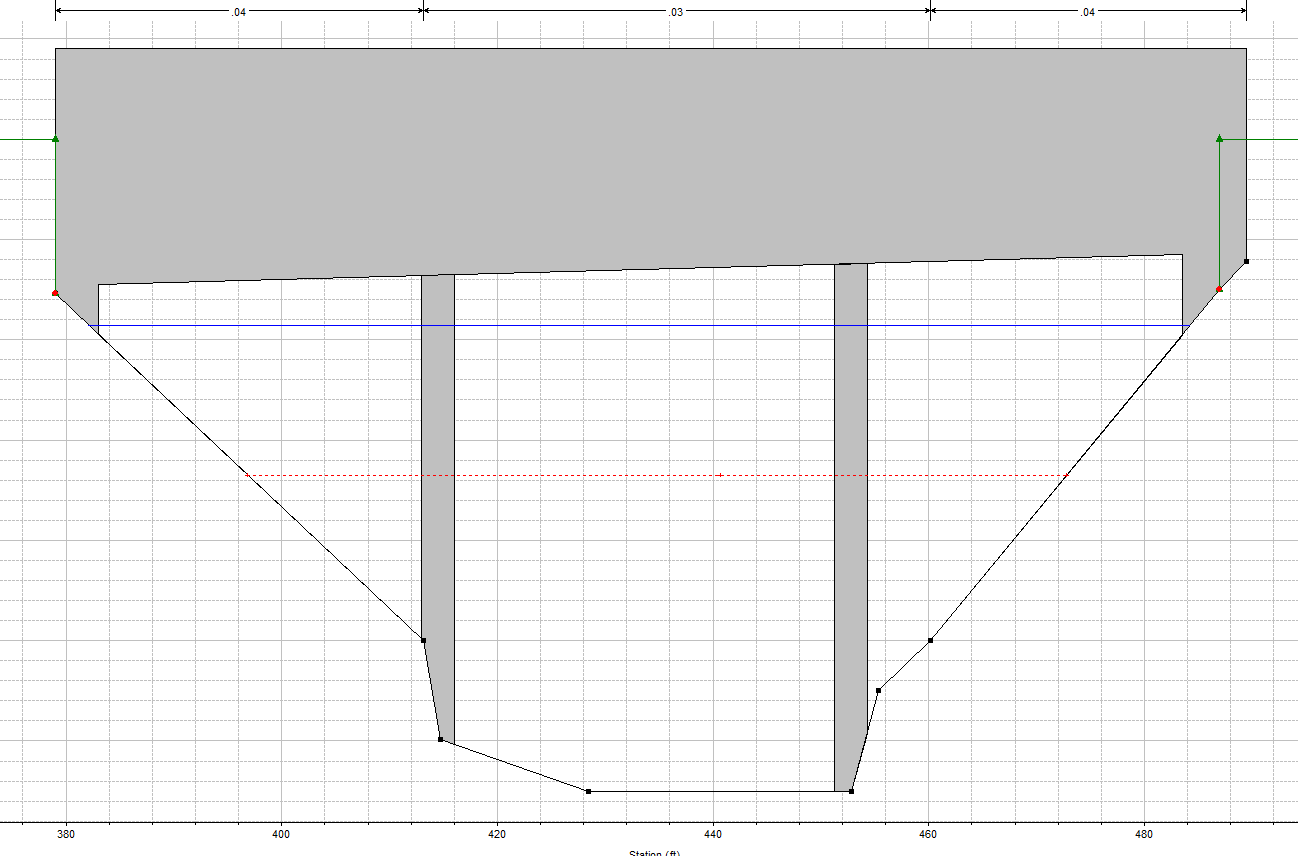 0.81’
Updates to the IDM
Bridge Replacement
Other Criteria:  Freeboard…
Matching existing freeboard
Debris issues?

Yes:  Meet the current
Criteria

No:  Can match the PROFILE
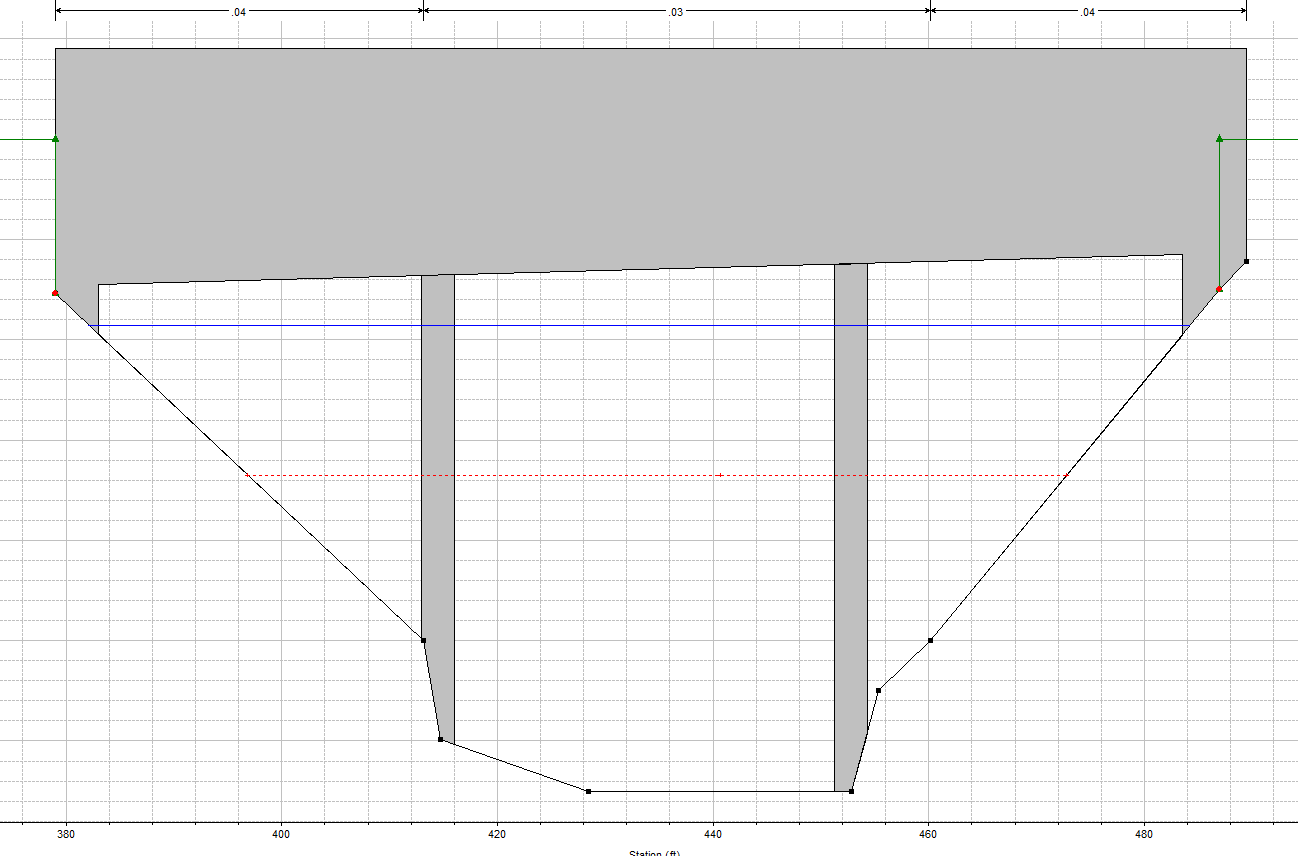 0.81’
Updates to the IDM
Bridge Replacement
Two-Span Structures
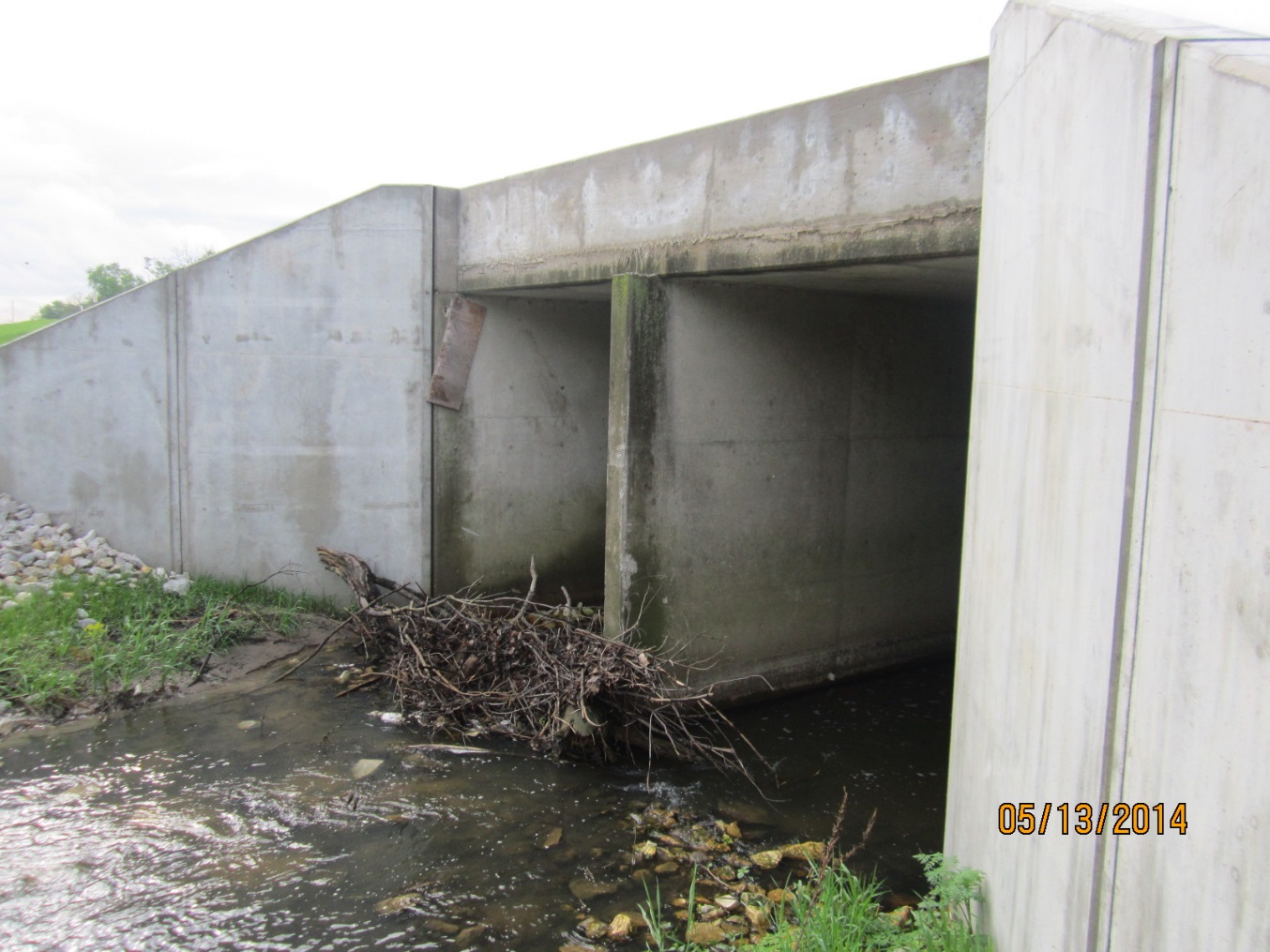 Updates to the IDM
Culvert REPLACEMENT Updates…
Replacement in Kind…
Updates to the IDM
Culvert REPLACEMENT Updates…
Replacement in Kind…  Is now the main policy!
Updates to the IDM
Culvert Replacement
Replacement in Kind…  Is now the main policy!
Backwater…
Proposed backwater can be as much as 3 feet provided is less than the existing backwater

But what if an upstream structure would be affected?  See the bridge design criteria…
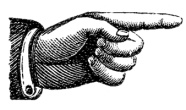 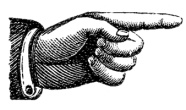 Updates to the IDM
Culvert Replacement
Other Criteria…
Span and
Waterway Area:

Proposed
≥
Existing
Existing Span
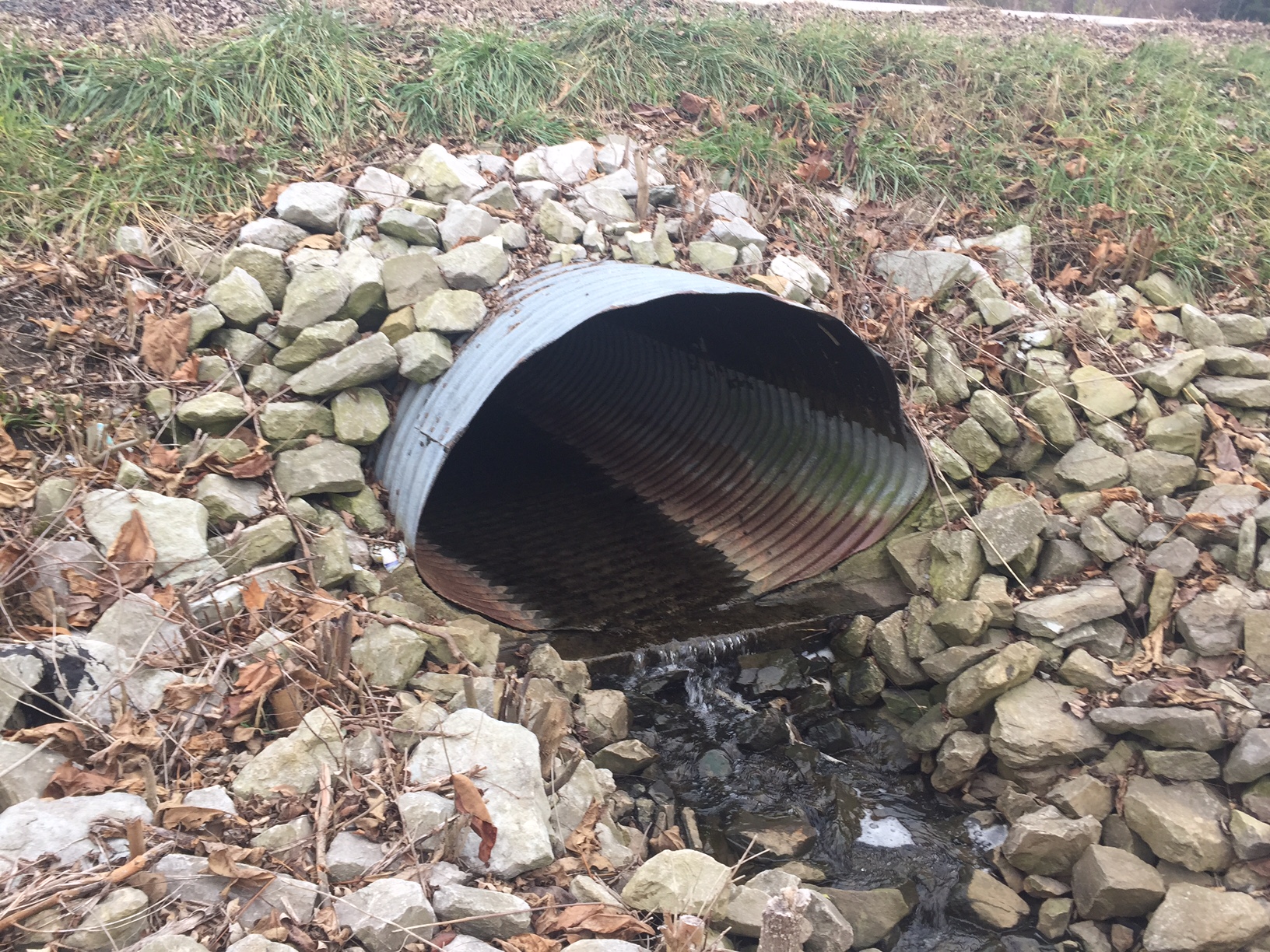 1% EP Water Surface
Existing Waterway Area
Updates to the IDM
Culvert Replacement
Other Criteria…
Outlet Velocity ≤ 
1.5 x Channel Velocity
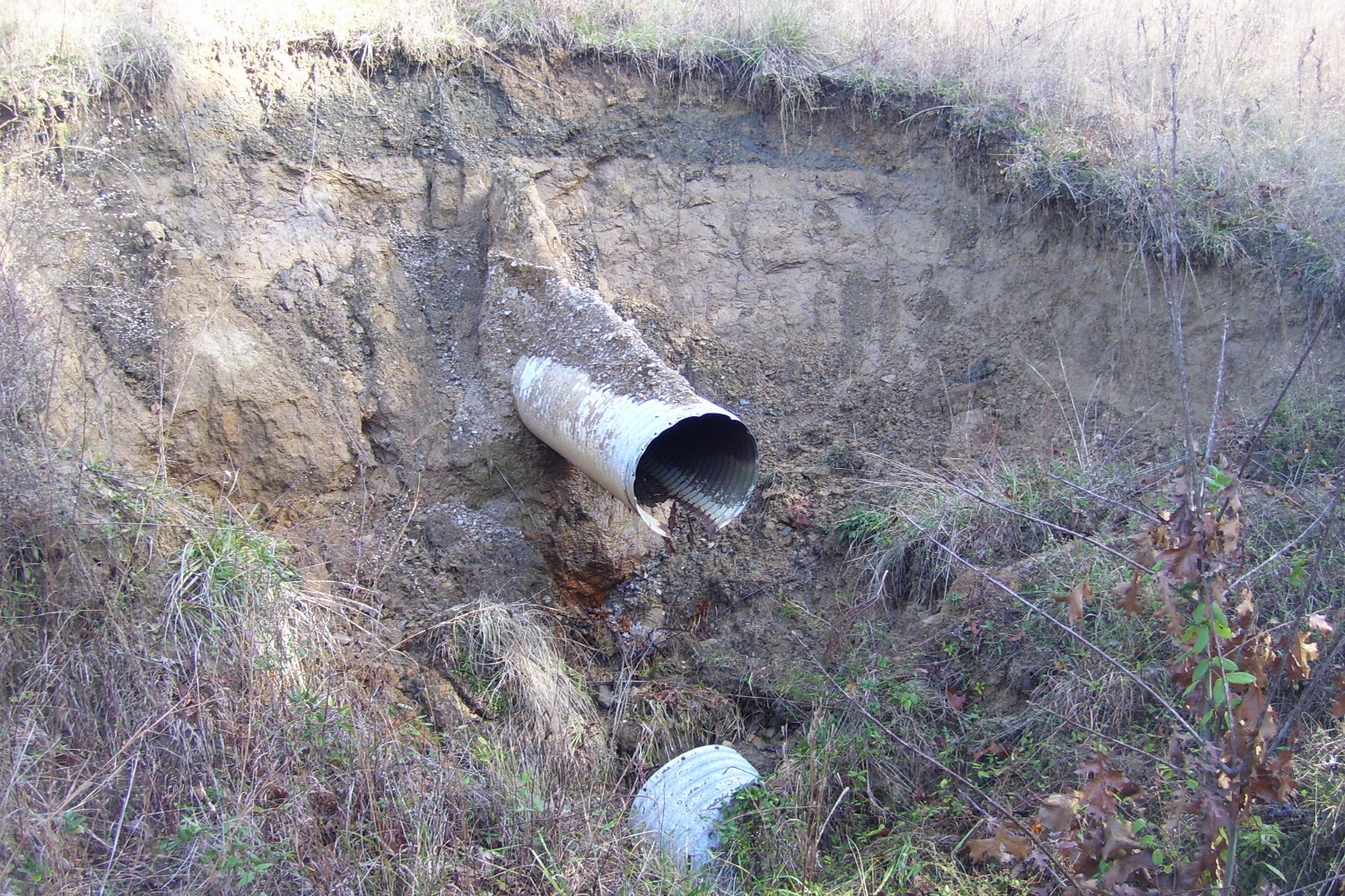 Does the pipe have a scour issue?
Updates to the IDM
Culvert Replacement
Other Criteria…
Outlet Velocity ≤ 
1.5 x Channel Velocity

Exceptions:

Minimum outlet velocity = 6.5 ft/sec

1 foot of backwater
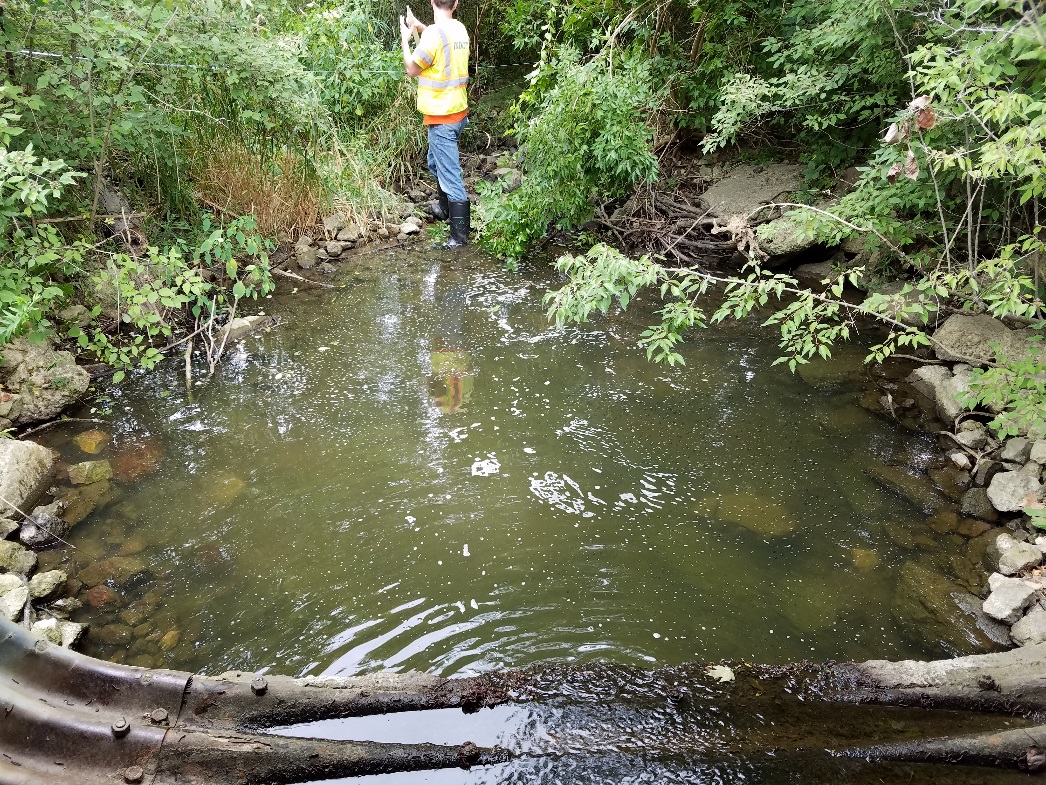 Updates to the IDM
Culvert Replacement
Culvert Extension
The headwater elevation has to stay the same
Remember:  HEADwater, not BACKwater
How to deal with that?
If the culvert is extended, what happens to the headwater here?
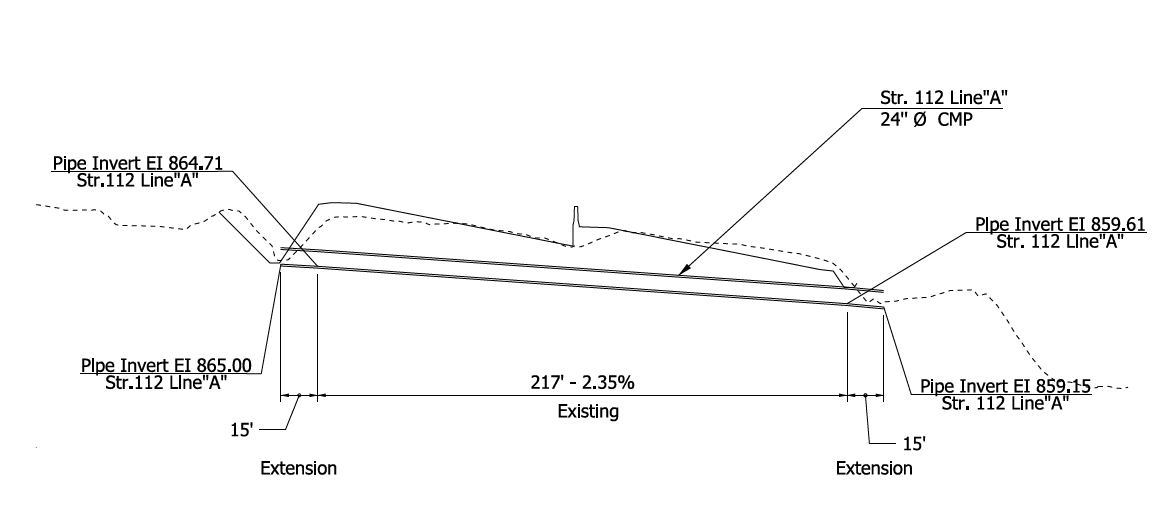 Updates to the IDM
Culvert Replacement
Other Things…
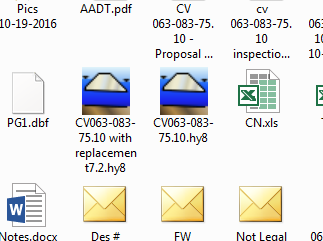 When making a submittal, include the electronic files – and mention the version that is used.
Is there concern about downstream impacts?
Contact the Office of Hydraulics.
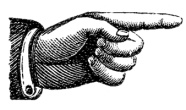 Updates to the IDM
Inlet Spacing Design
50% Clogging Factor…
NOT REQUIRED
REQUIRED
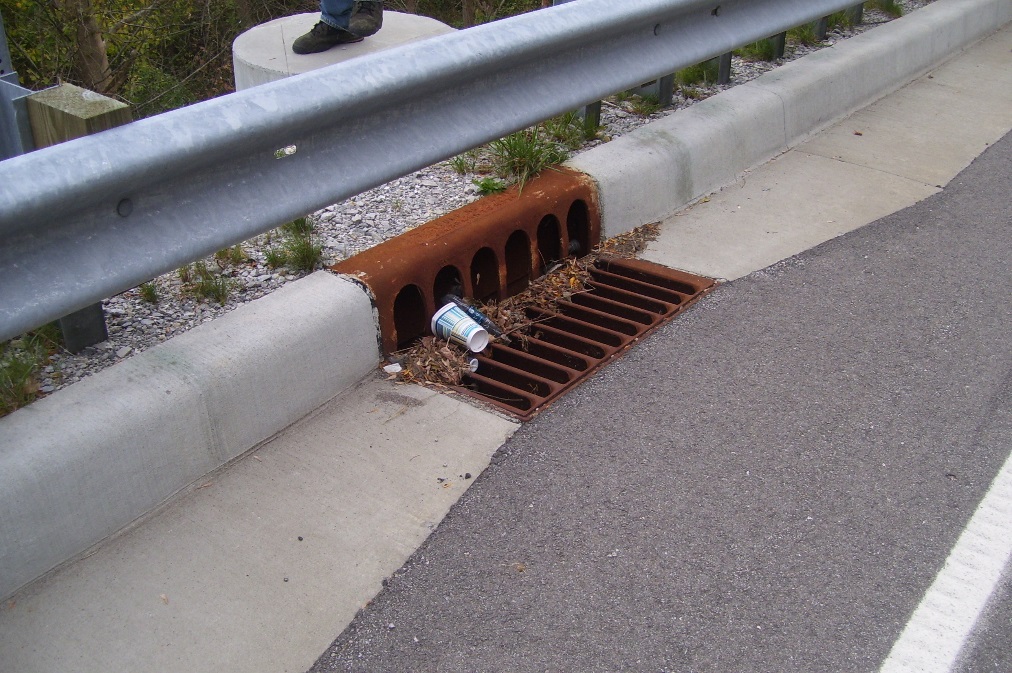 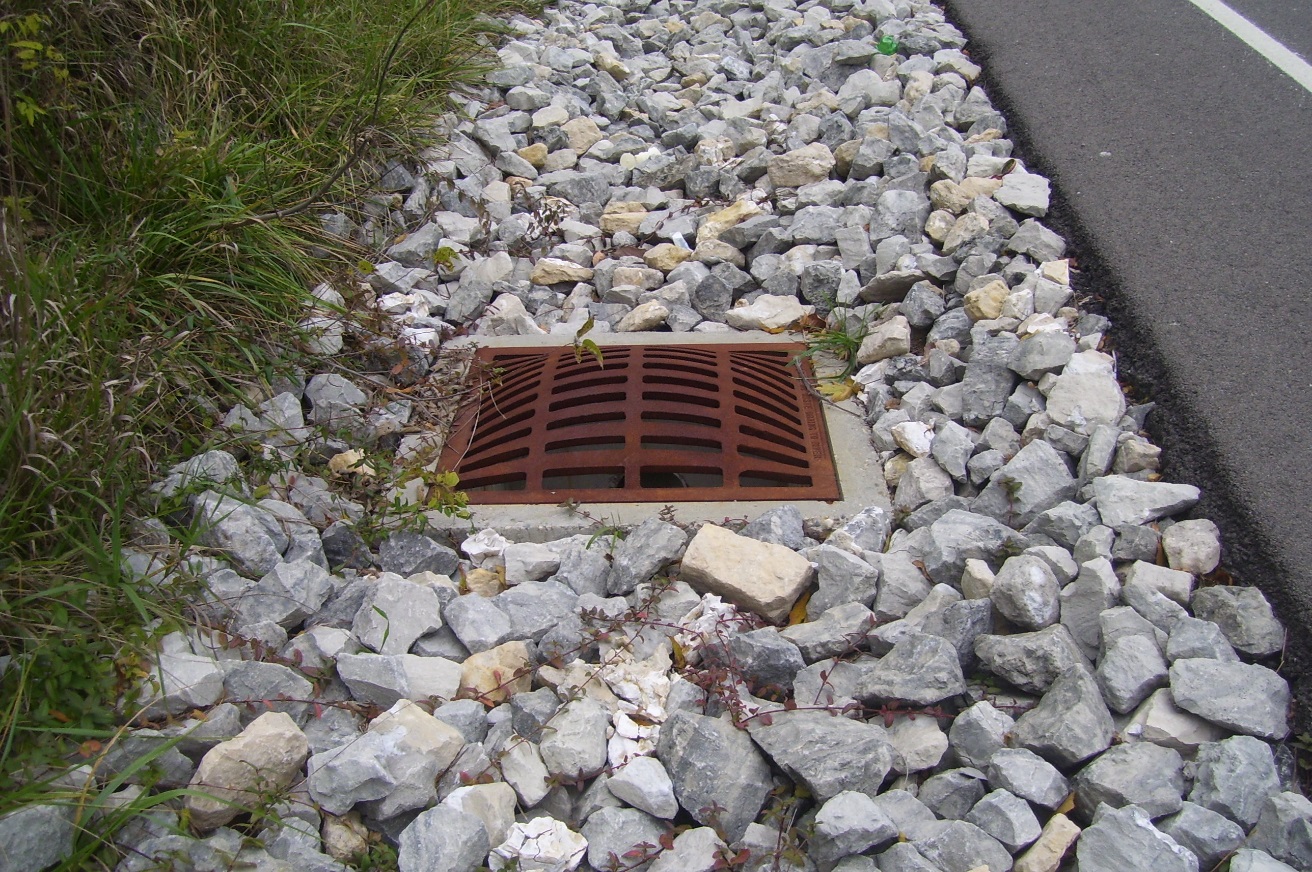 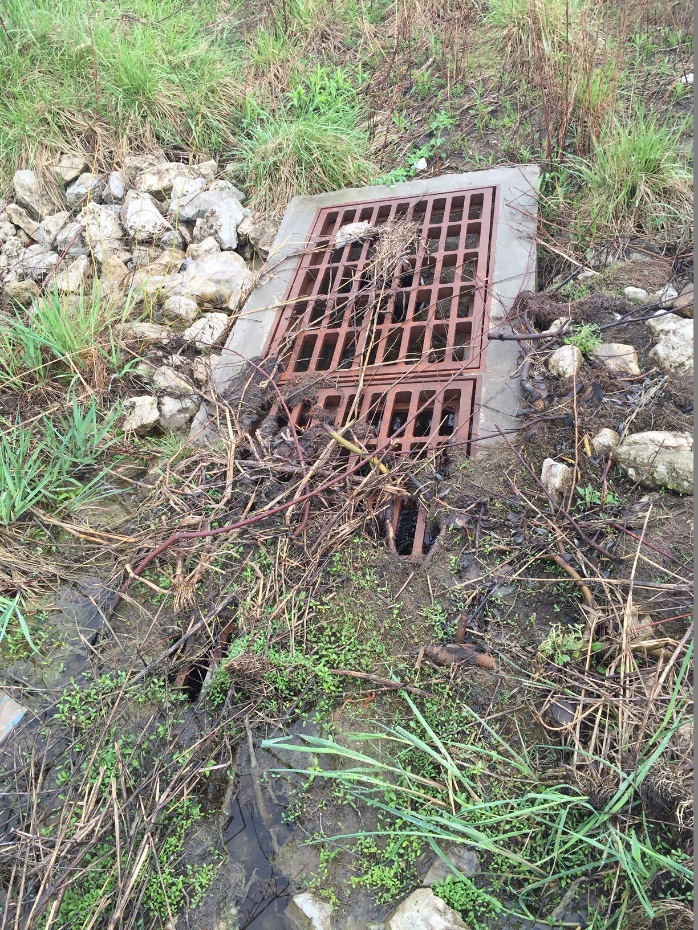 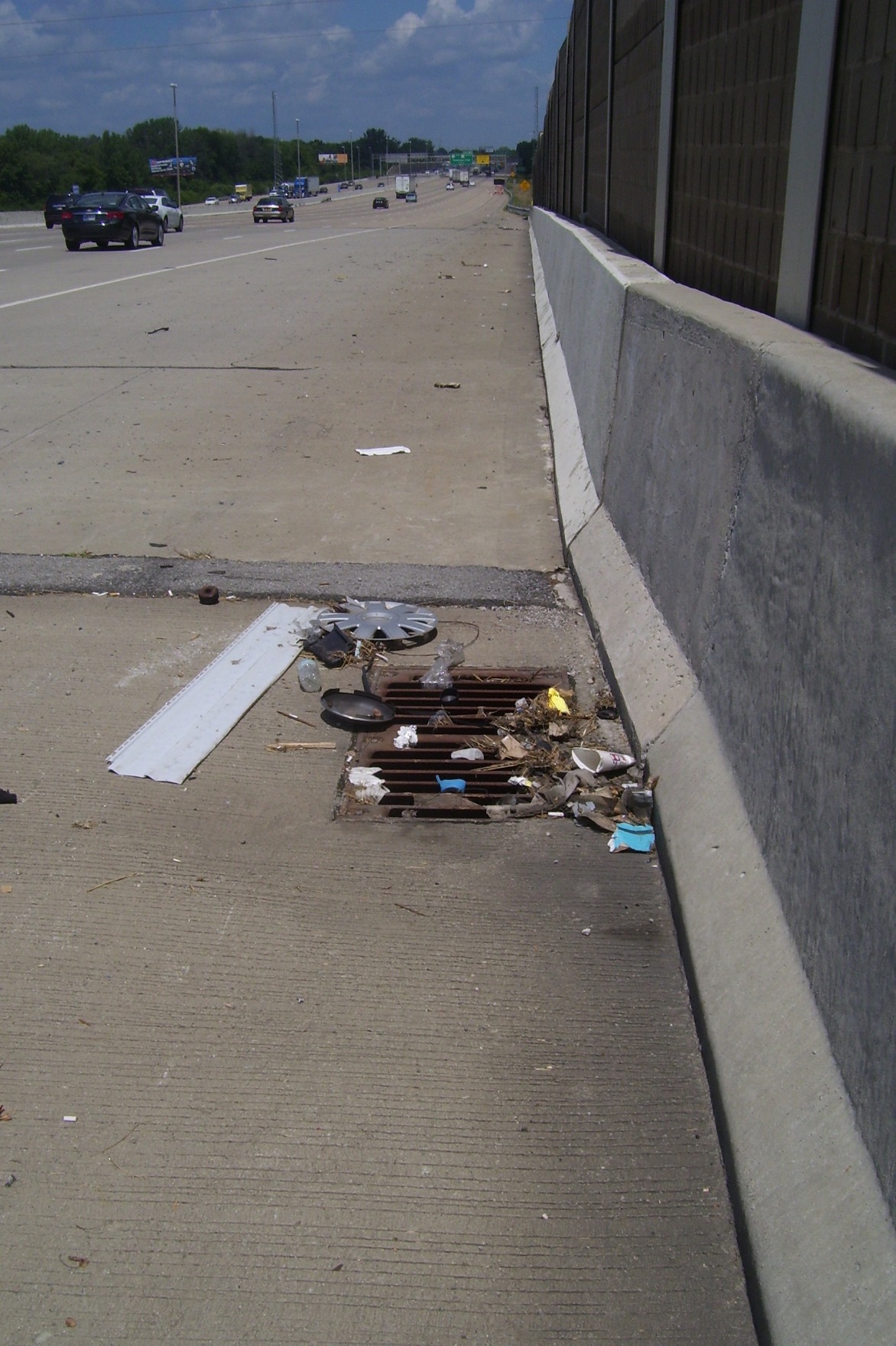 Sags with flanking inlets
Bridge deck drains
Updates to the IDM
Inlet Spacing Design
Flanking Inlets…
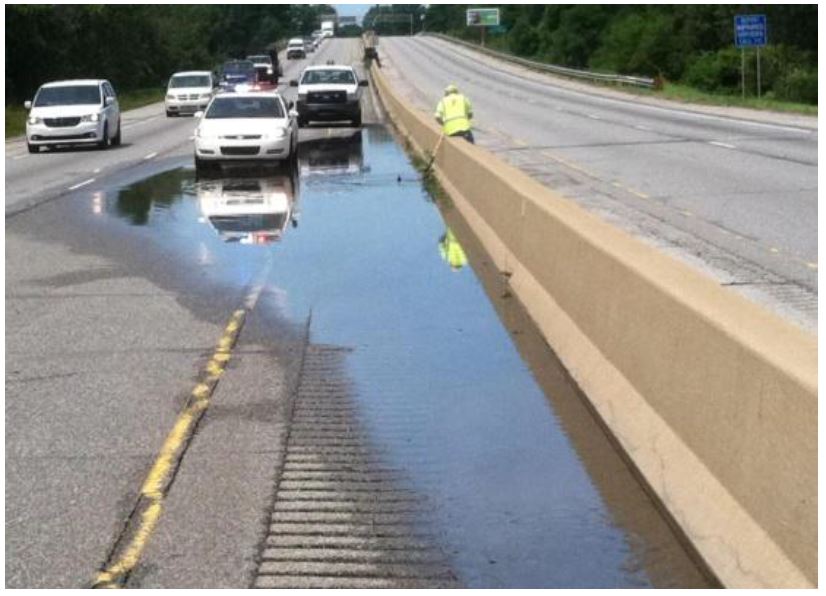 Required for curb and gutter sections.

Required for median and side ditches unless there is a good place for the water to go.
Updates to the IDM
Pipe Cover
New set of standard drawings…
Cover is now based on pipe type and size
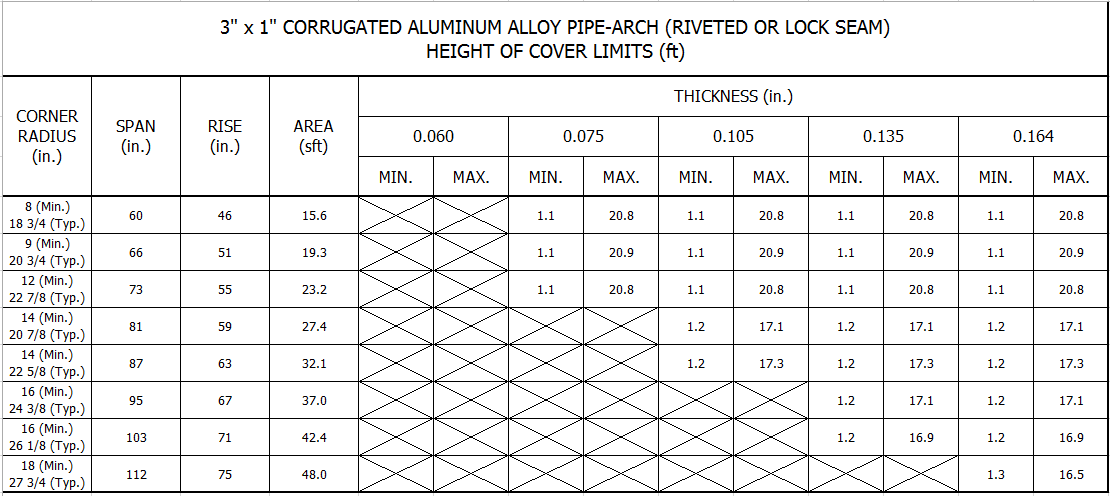 Updates to the IDM
More to come…
Culvert Lining and more…
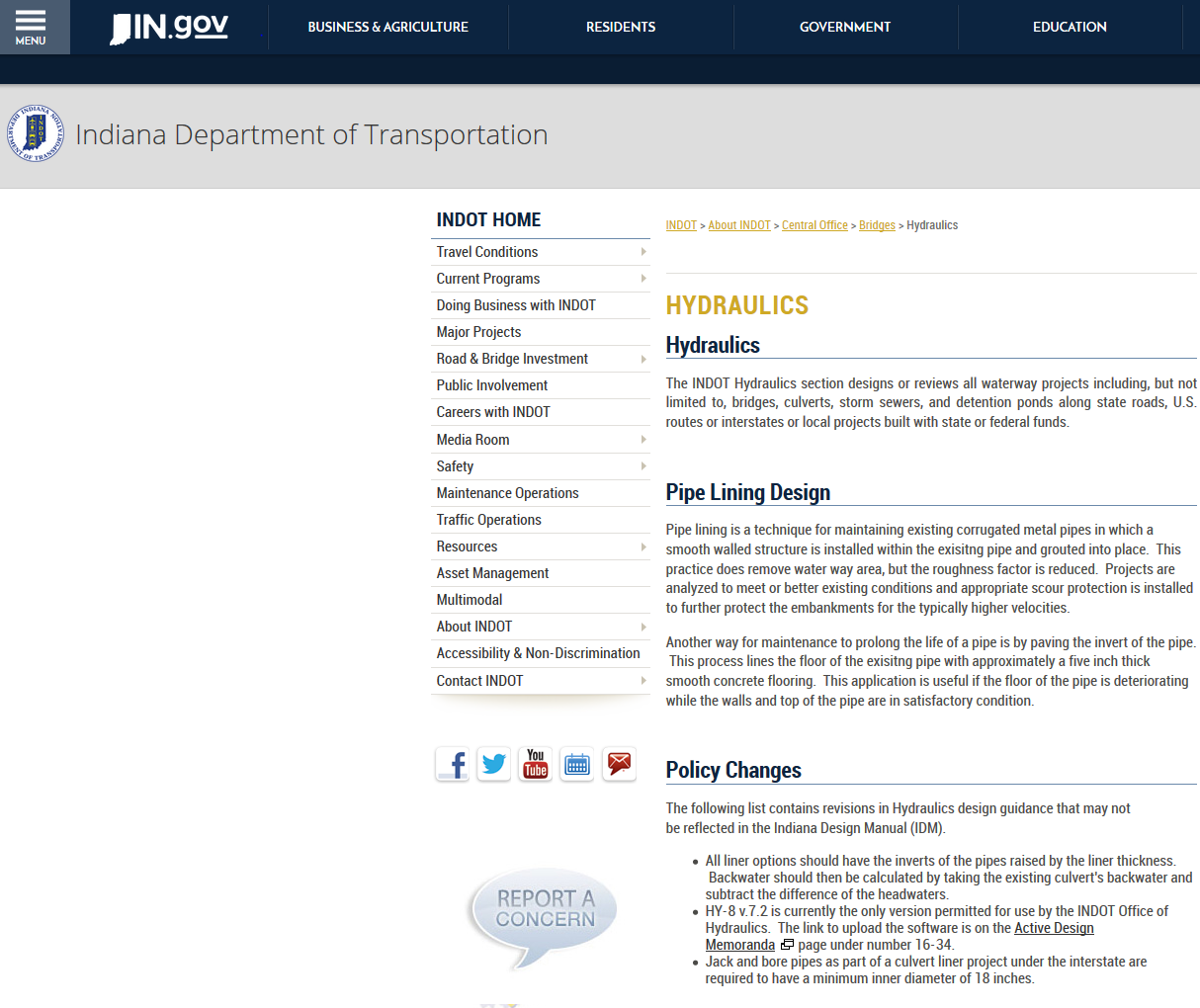 Find information on the INDOT Hydraulics website
http://in.gov/indot/3595.htm
THANKS
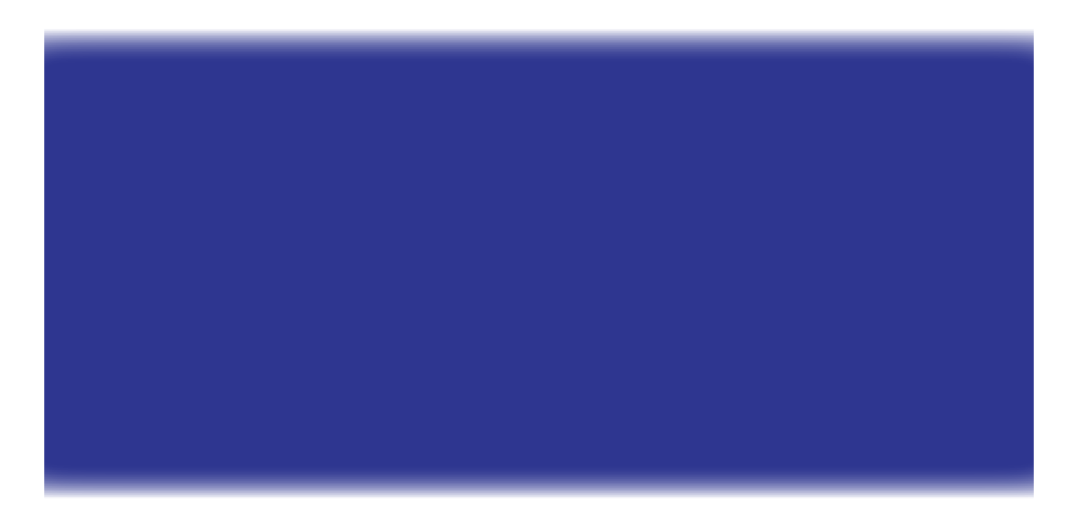 Hydraulics Updates to the IndianaDesign Manual
Mark Bailey, PE
Manager, INDOT Office of Hydraulics 

mbailey1@indot.in.gov
David Finley, PE
INDOT Hydraulics Engineer

dfinley@indot.in.gov
March 8, 2017